Modified PS706 Discriminator Tests
Phillips Scientific NIM Model 706 S/N 21785 

Modified to receive a DC voltage from LEMO port on rear face of module
DC voltage to control threshold voltage for discriminator

Tests

Basic functionality of all channels
Effect of bias from rear LEMO port on threshold
Effect of manual threshold setting with bias from rear LEMO port
Current draw of module from rear LEMO port over range of bias voltages
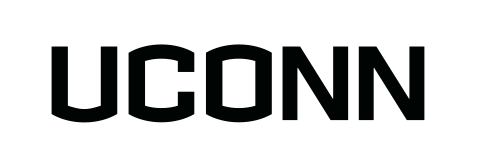 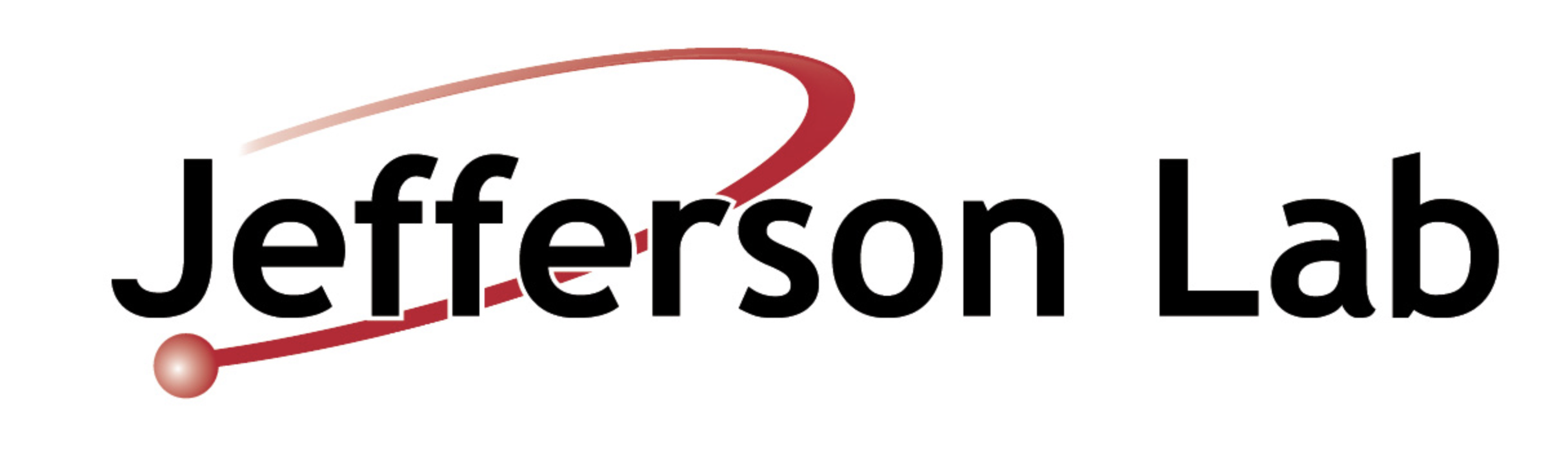 PS706 Test - Setup
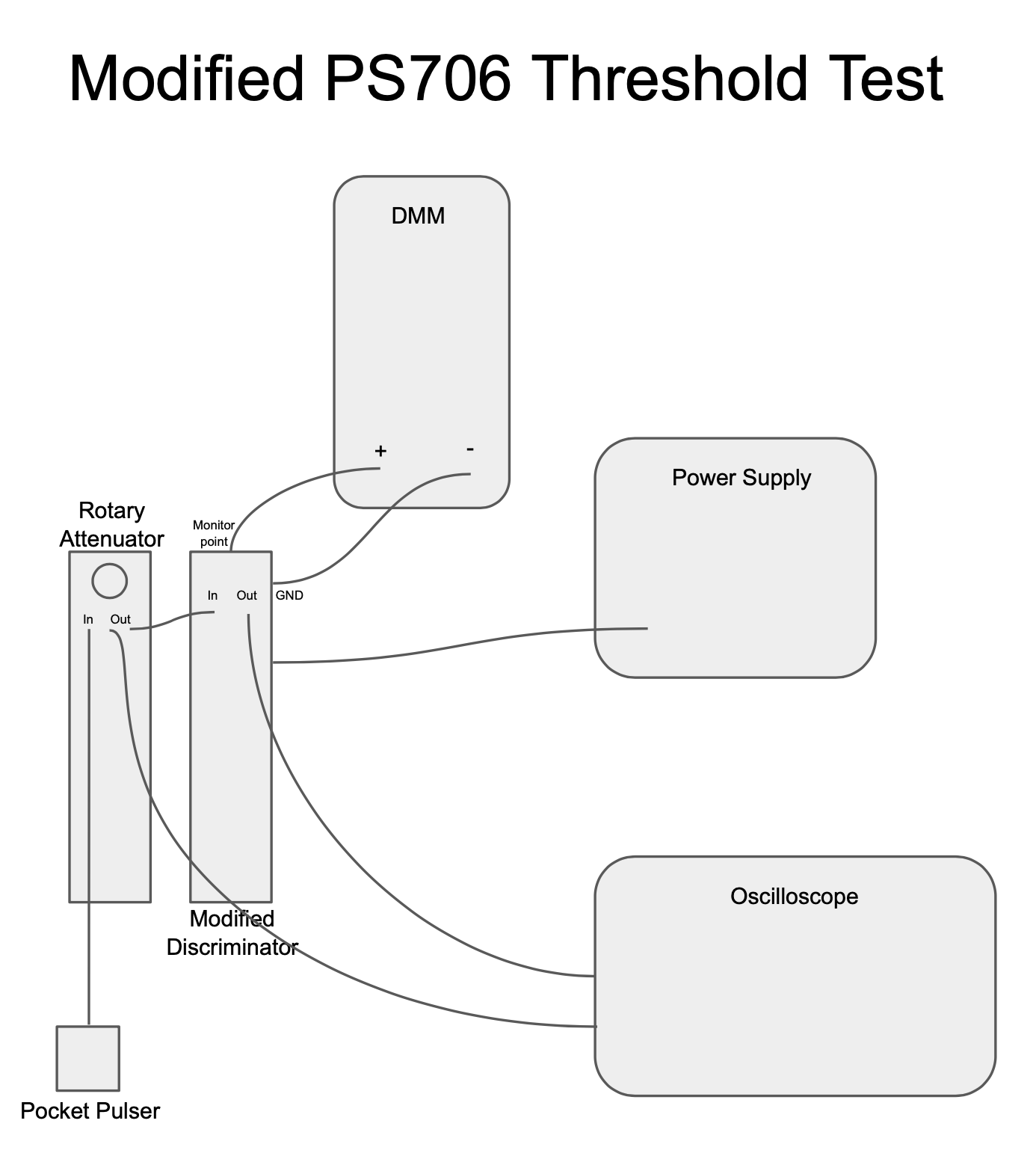 Power supply attached to PS706 rear LEMO port

By channel - input signal produced via PS417 pocket pulser attenuated via PS804 Rotary Attenuator

By channel - input signal monitored via oscope

By channel - output signal monitored via oscope

Nominal thresholds monitored with DMM via monitor point on face of PS706 and ground
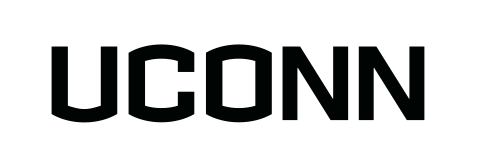 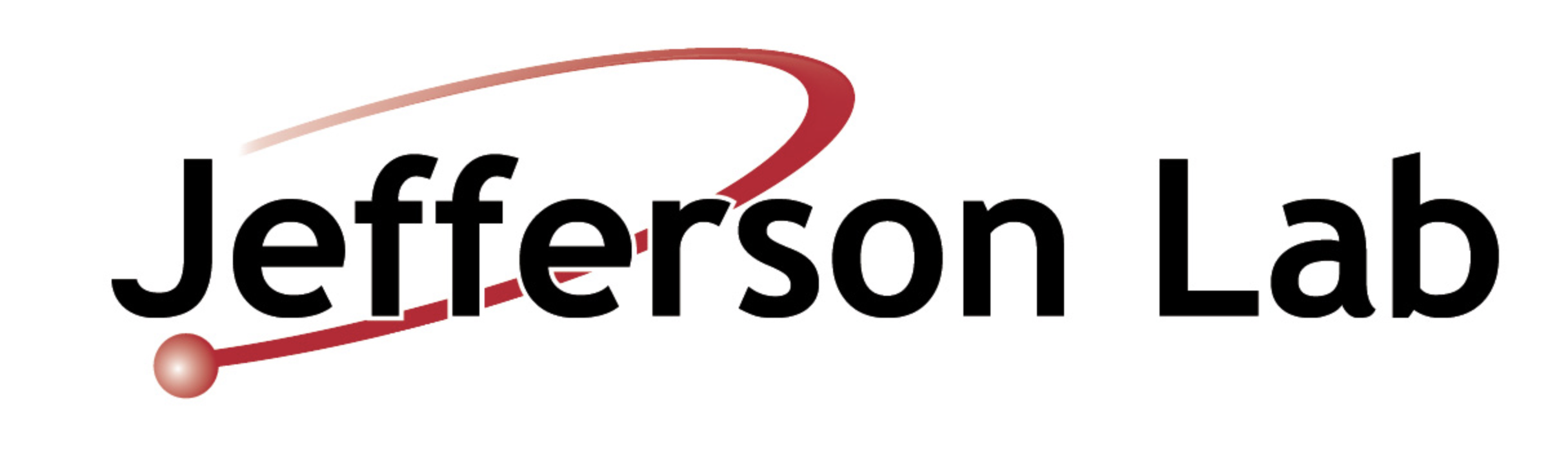 PS706 Test - Functionality Test
Measured values from DMM are the point where a pulse from PS417 of known amplitude disappears when tuning threshold with power supply from high to low

Each channel has 2 output ports

Pulse 1 = -556 mV

Pulse 2 = -376 mV

All channels functional and thresholds correct within estimated uncertainty
Positive voltage into rear LEMO corresponds to negative shift in threshold
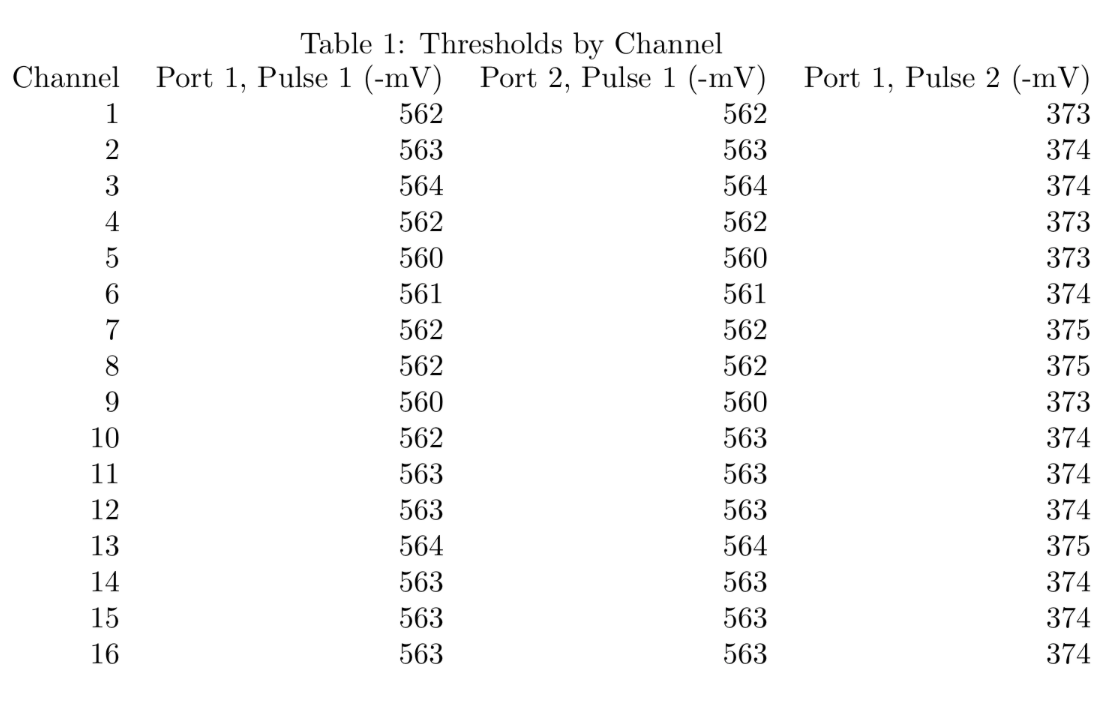 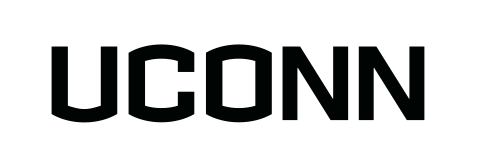 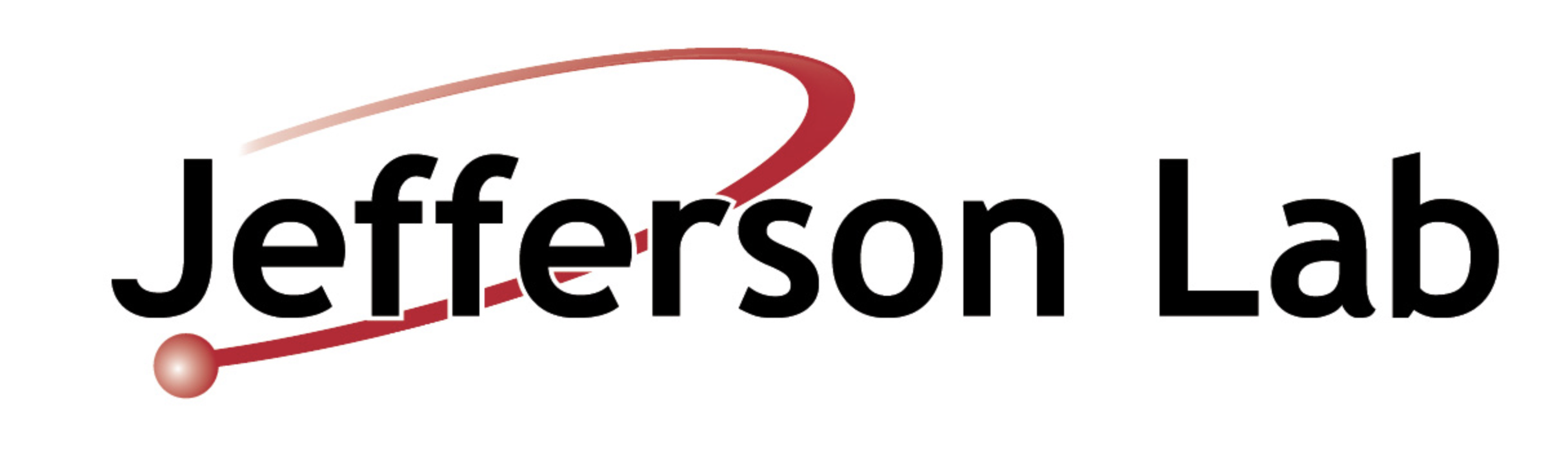 PS706 Test - Remote Threshold Test
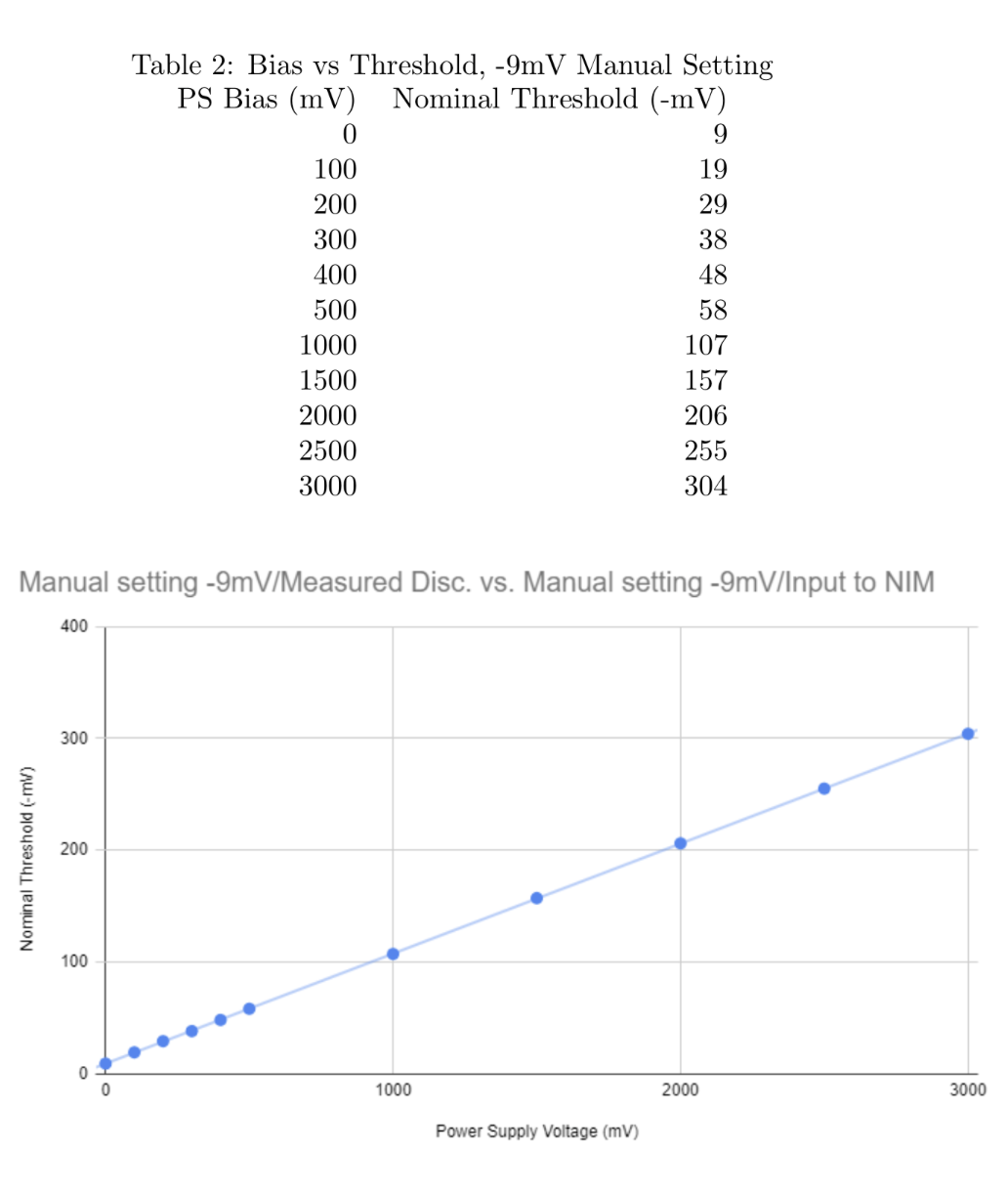 Manual threshold adjusted to lowest setting on front face of PS706 (-9mV threshold).
Nominal thresholds as measured by DMM
Power supply bias delivered to rear LEMO port
Similar test performed for manual setting at -50mV

Map from power supply voltage to PS706 threshold:
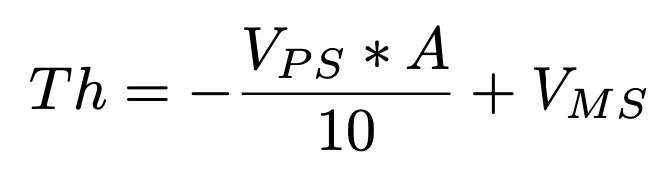 Th = threshold, Vps = power supply voltage, A = attenuation over cables, Vms = manual setting voltage
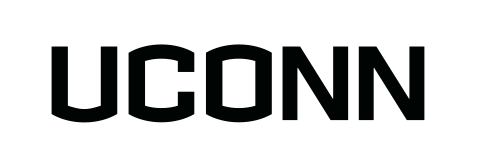 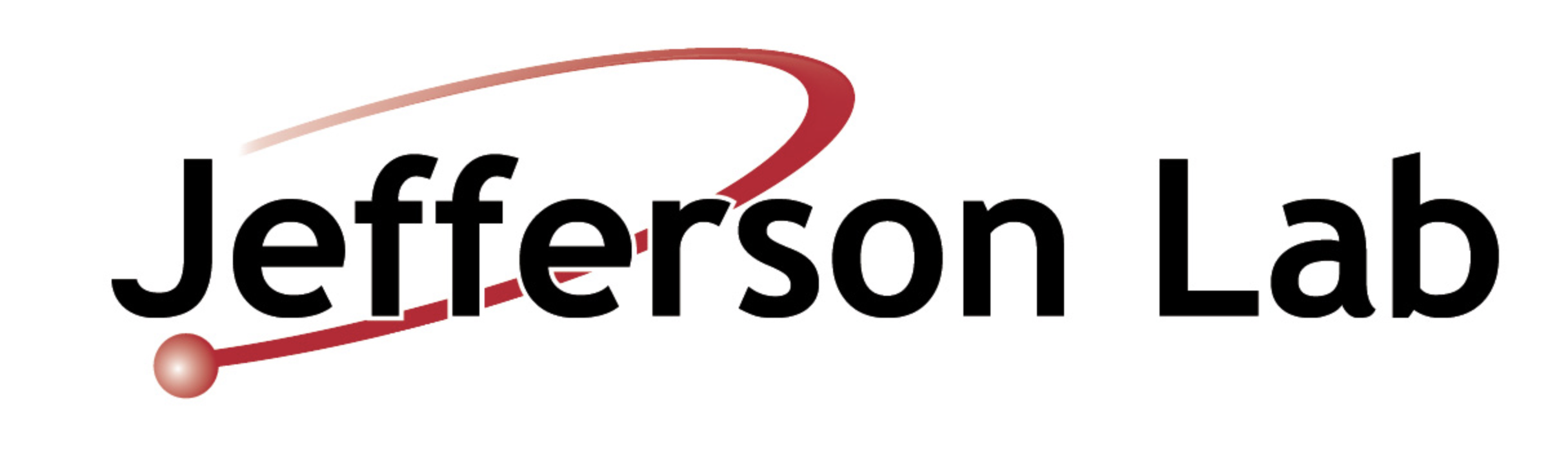 PS706 Test - Current Draw Test
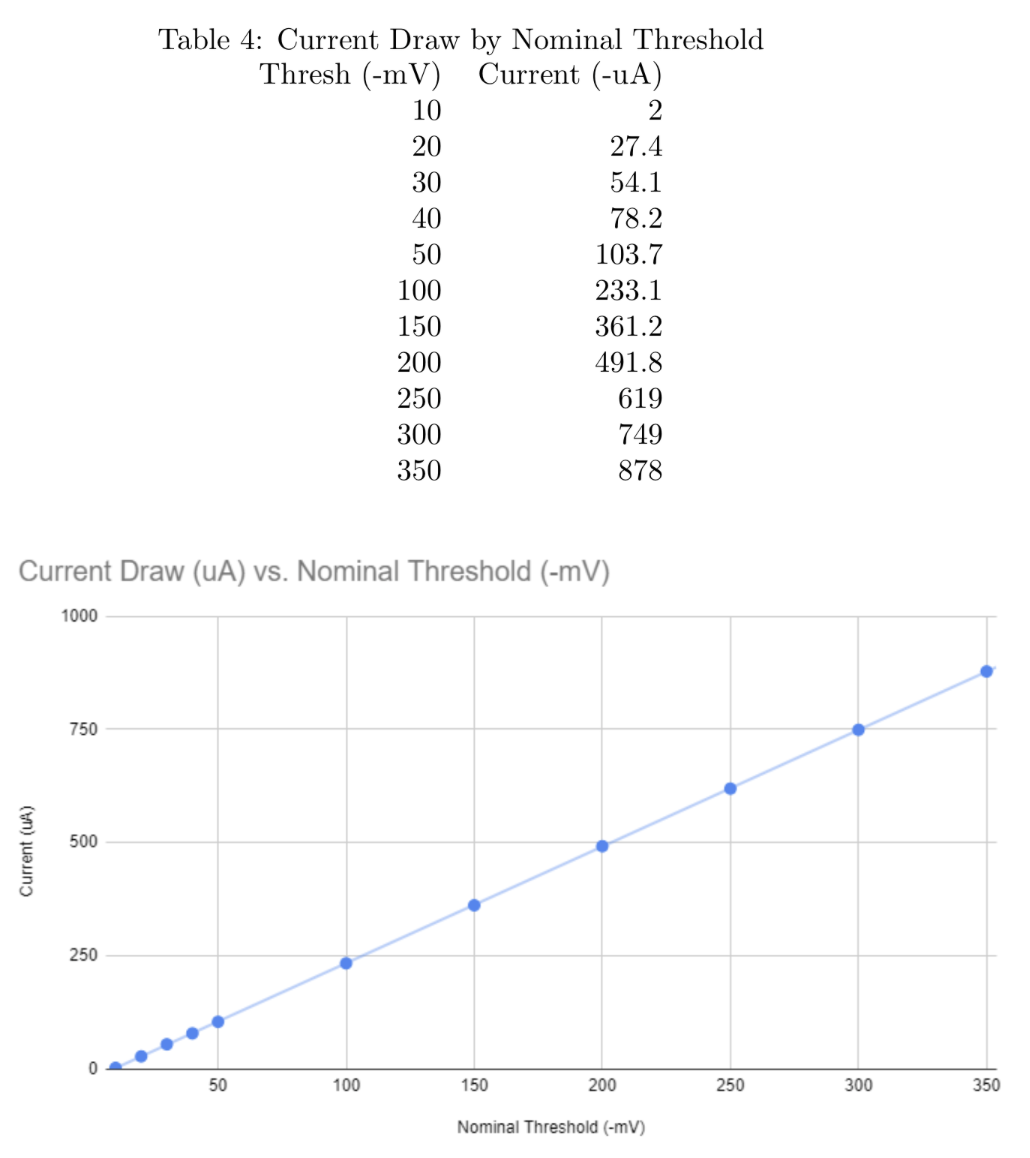 Manual threshold adjusted to lowest setting on front face of PS706 (-9mV threshold)

Thresholds as measured by DMM

Power supply bias delivered to rear LEMO port and tuned up to match values in left column (Table 4)

Current draw linear as expected
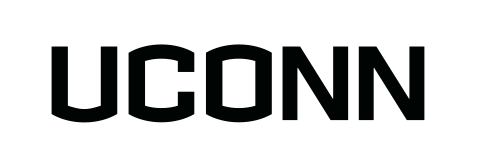 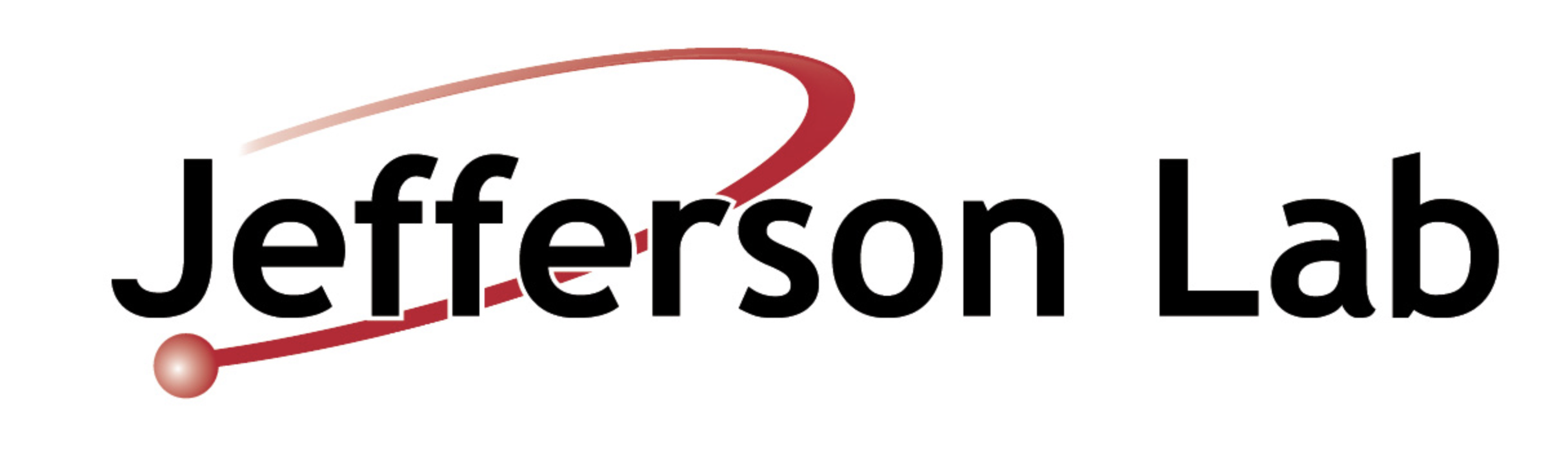 Results Summary
Modified PS706 module is functional (all channels)

On range of threshold to -300 mV
Supplied max current to module: 1 mA
Supplied max voltage to module: 10 V

Control to threshold:

A comprehensive write up can be found on the wiki: https://hallaweb.jlab.org/wiki/index.php/HCAL_Reports/Updates
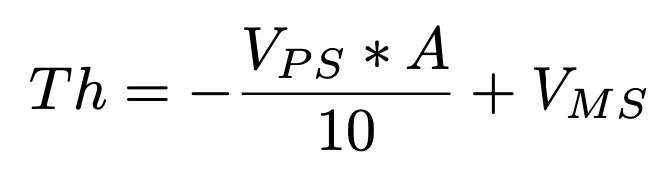 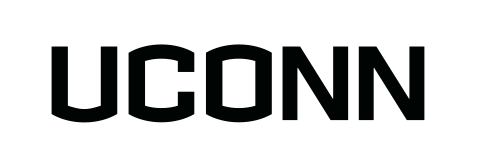 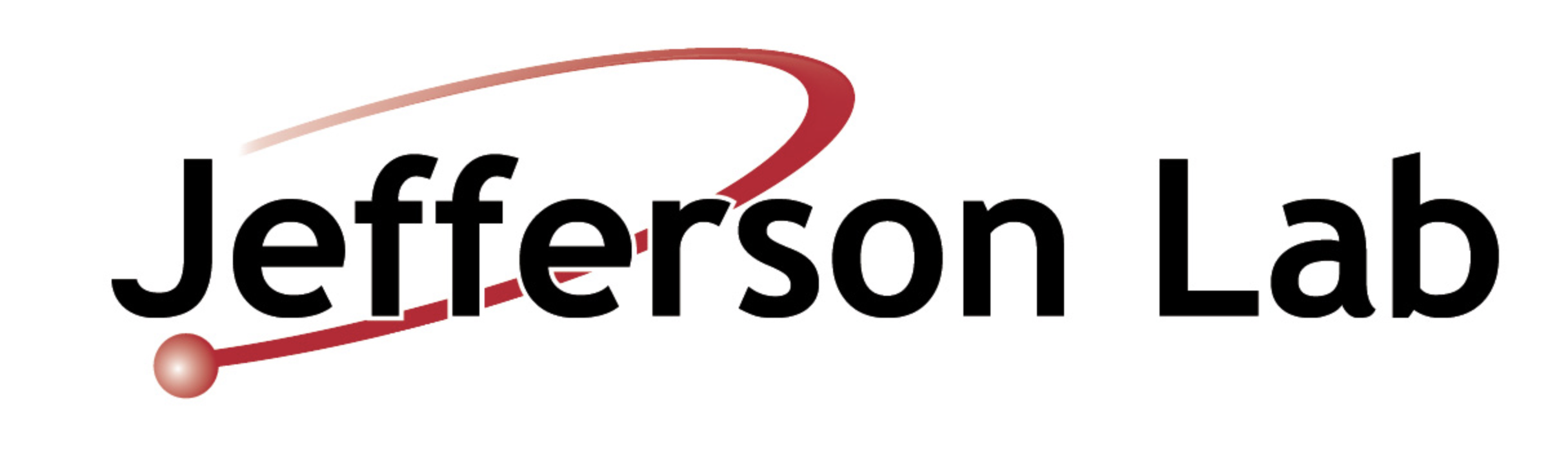 PS706 Test - Backup
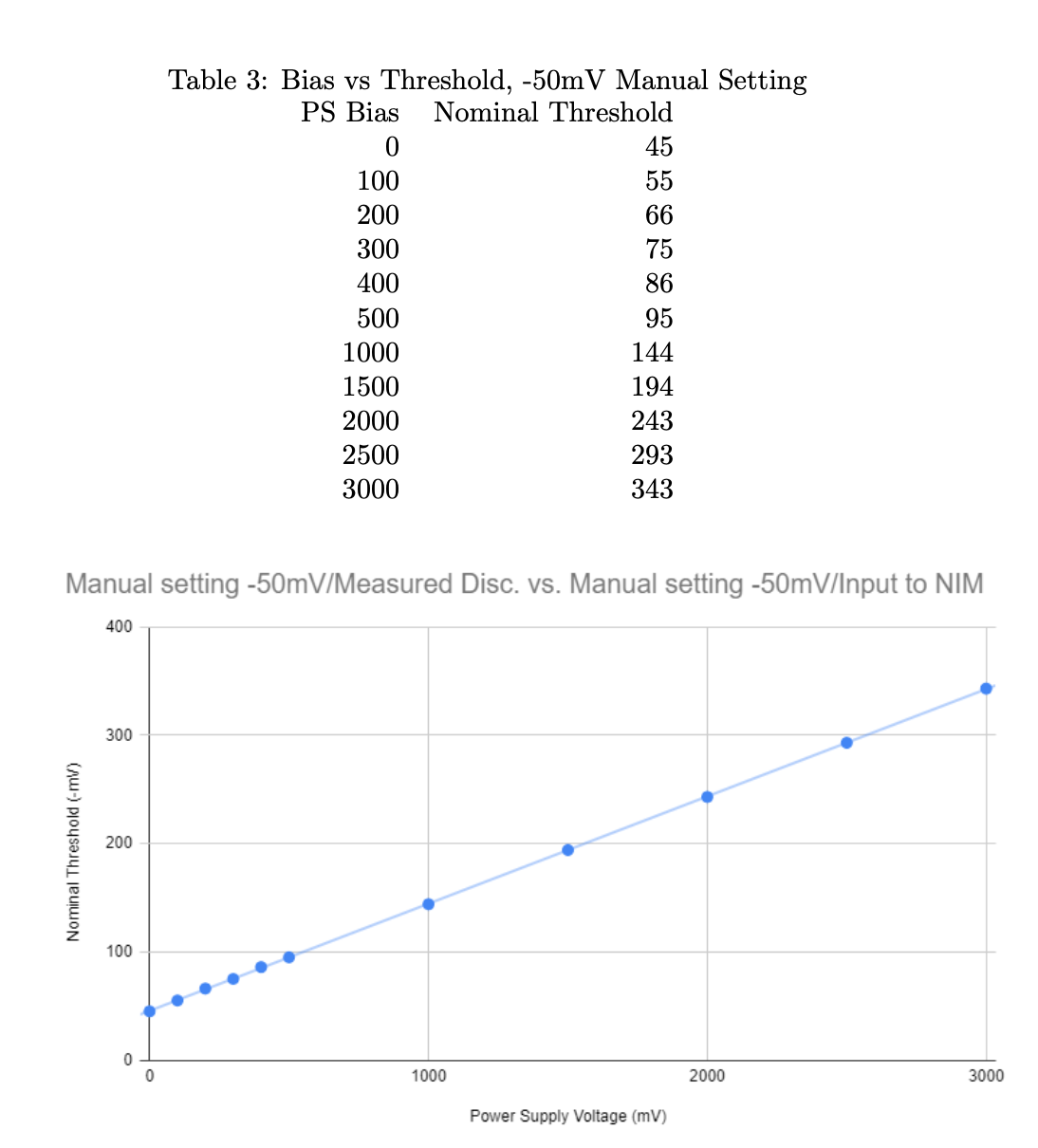 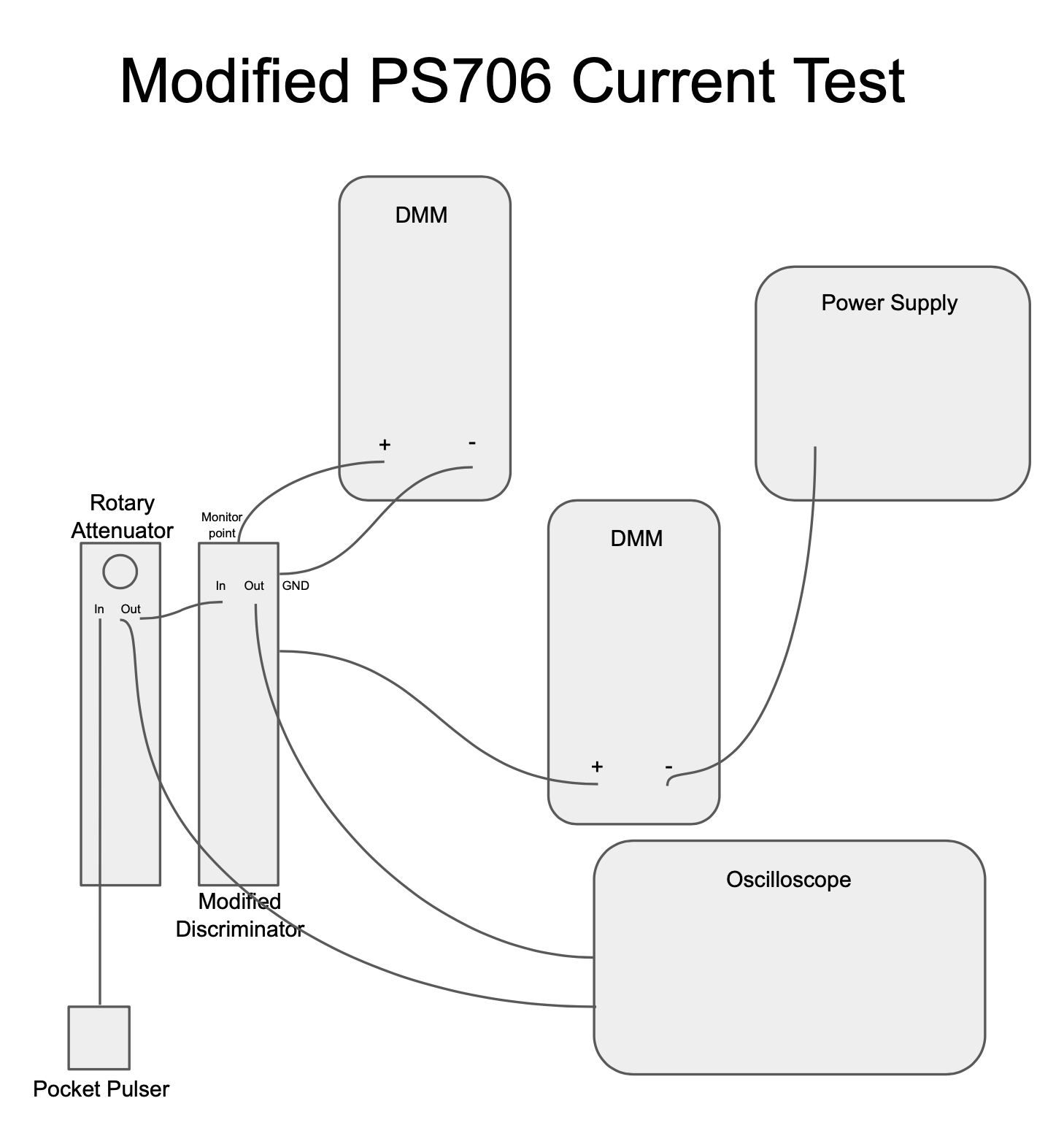 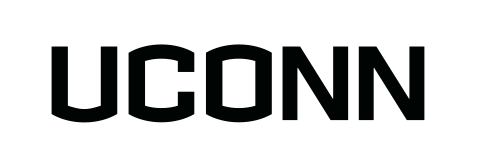 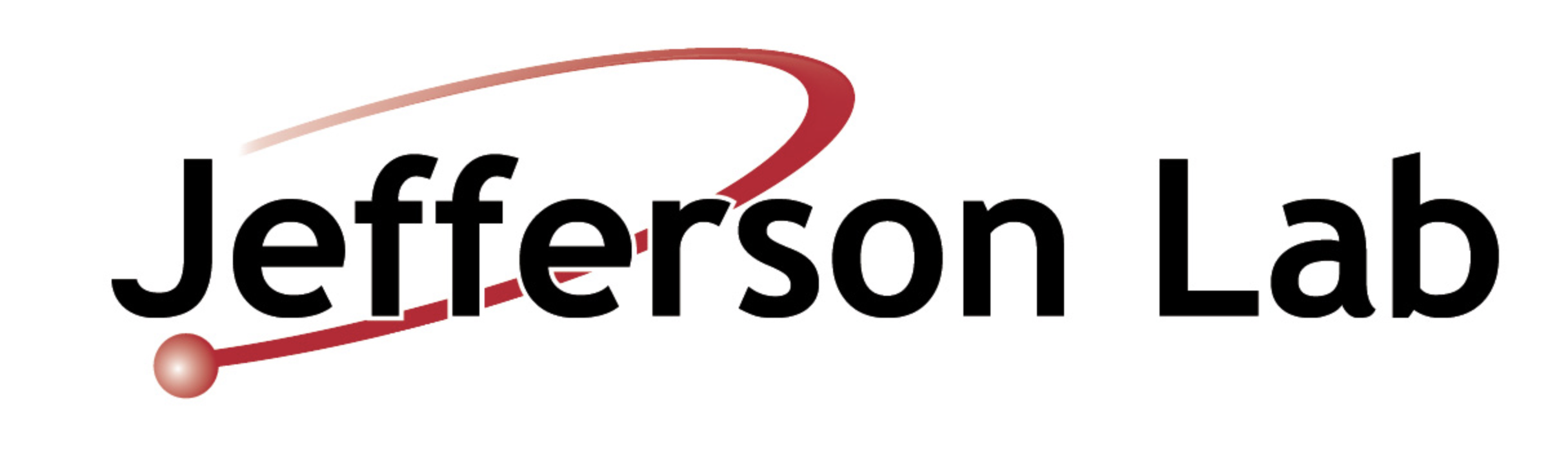 PS706 Test - Backup
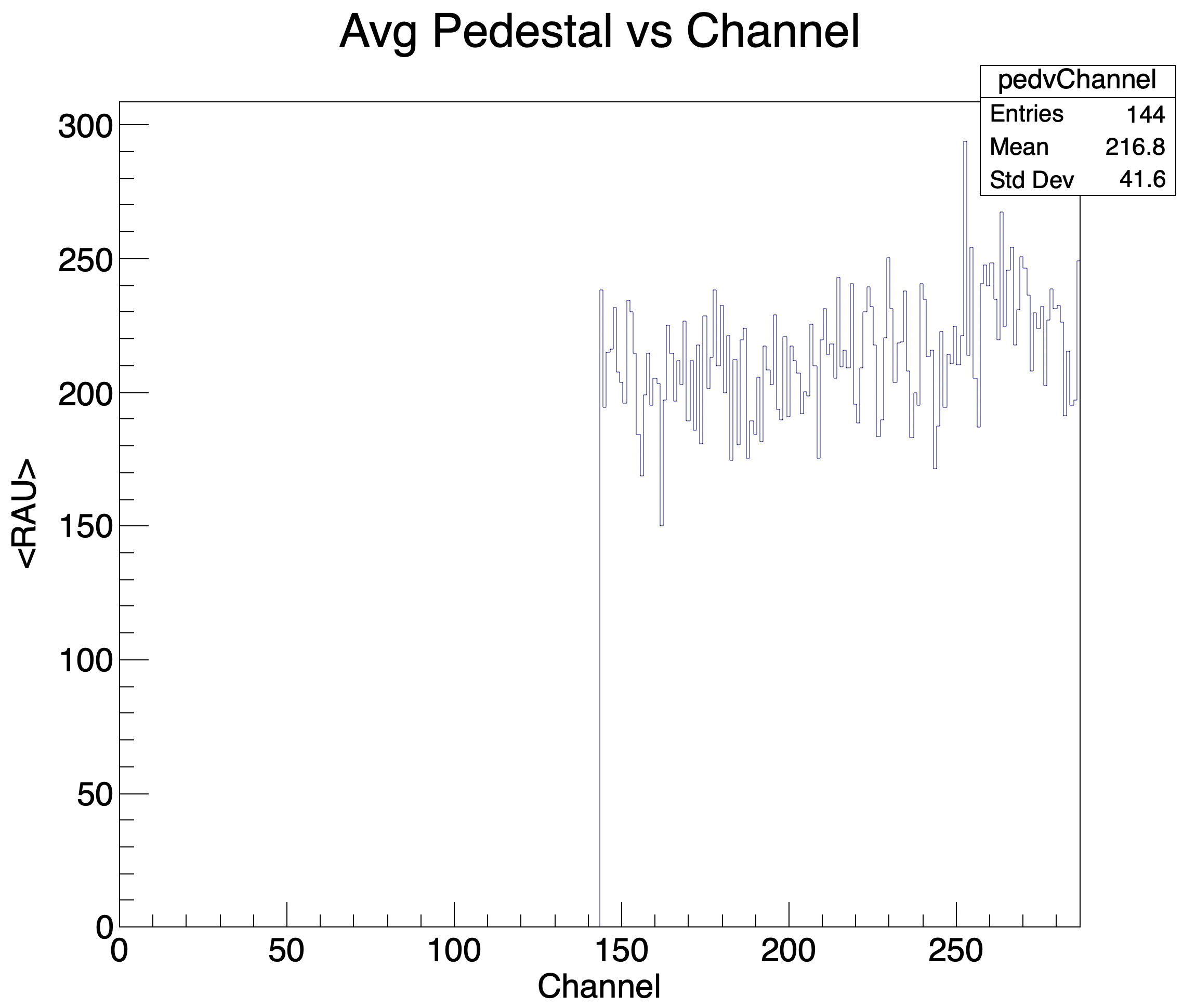 Run 1288
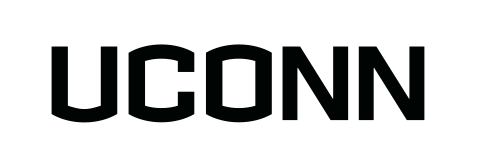 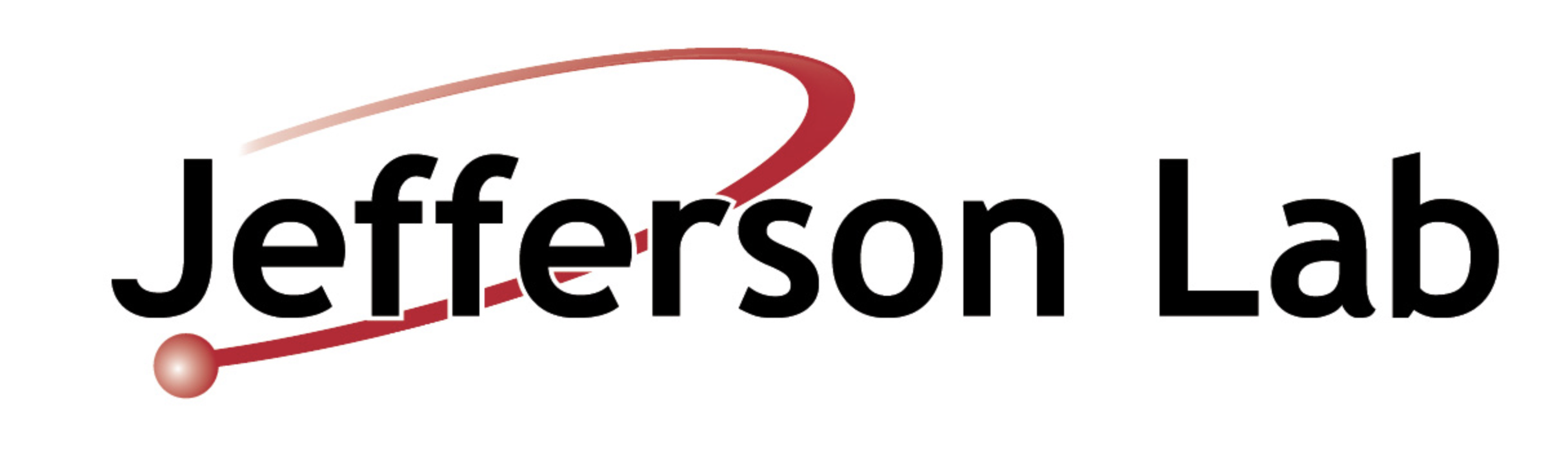 Modified PS706 DC Voltage Filter
Motivation

Filter out any parasitic oscillations picked up over long cables from DAQ to discriminator

Preliminary design complete and simulated

Module cases procured

Building the module and practical tests next
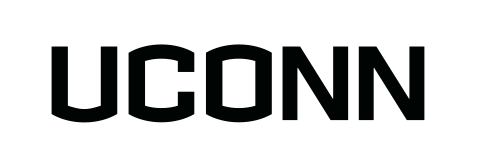 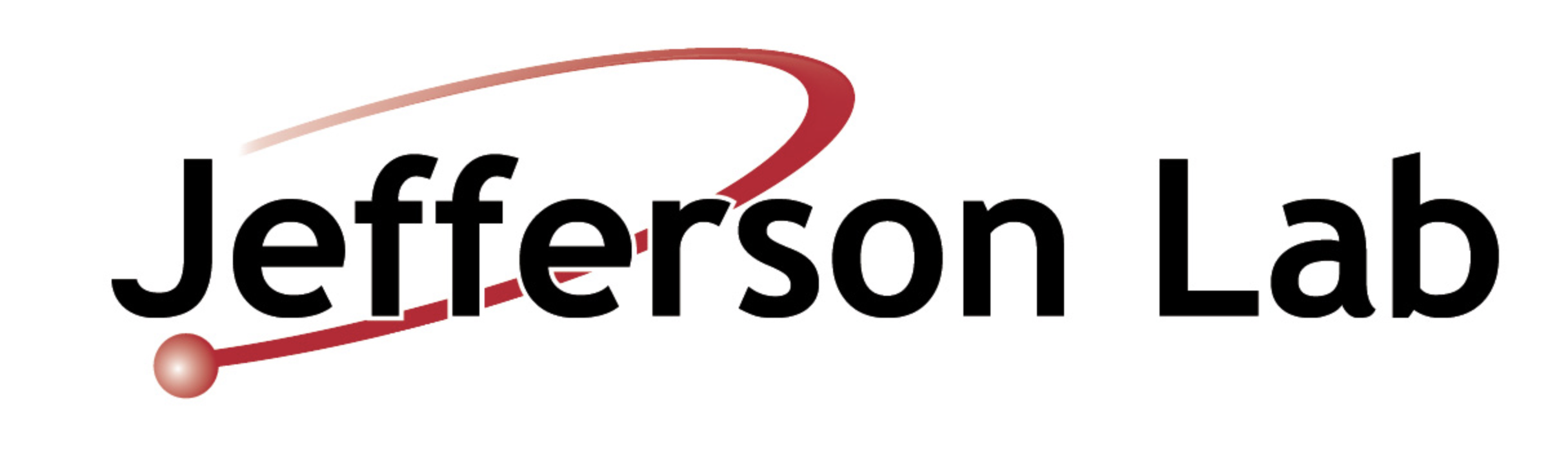 DC Voltage Filter Preliminary Design - 60 Hz Noise
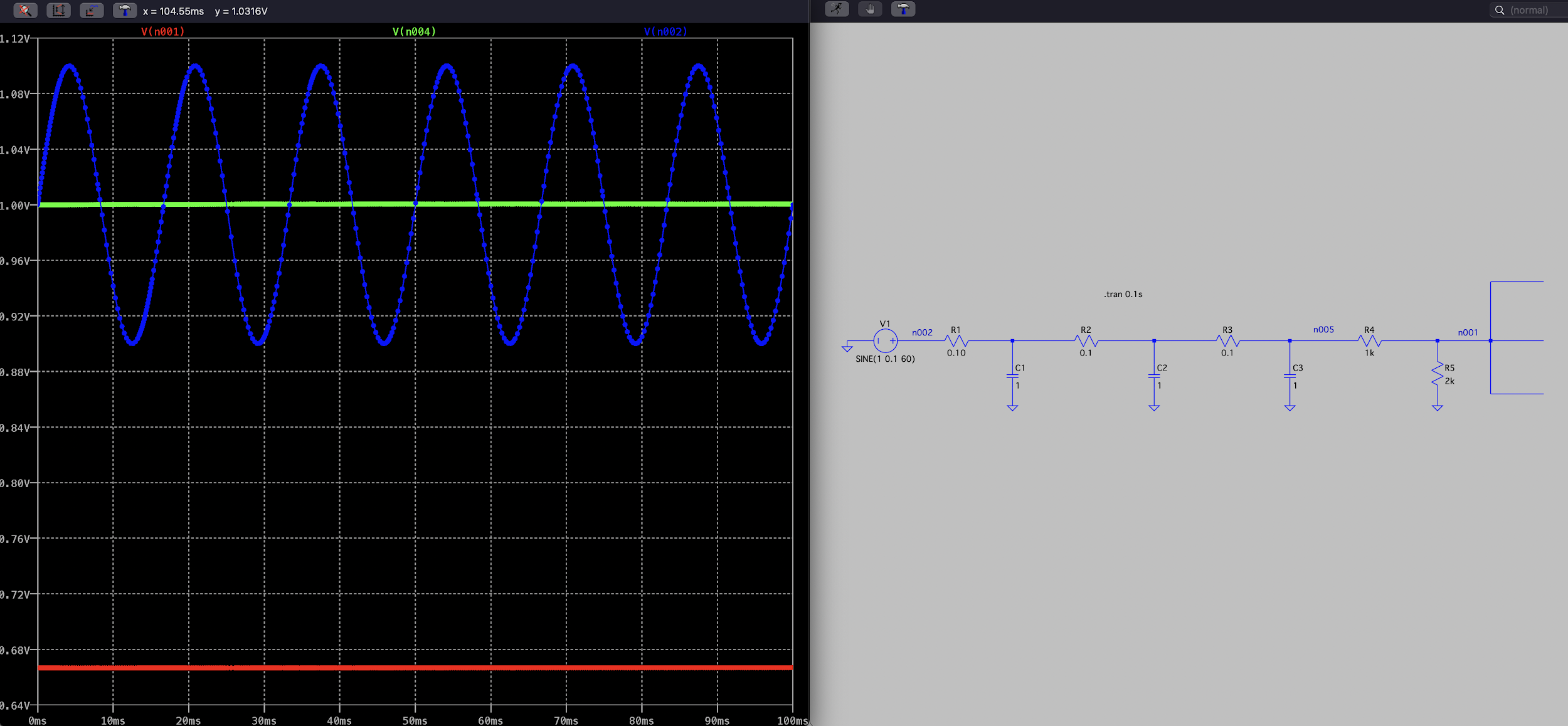 Very simple design: Three low pass filters in series (fc = 1.6 Hz)

Input to circuit -> 1 V DC offset, 0.1 V Amp sine wave at 60Hz

R5 will be a trimpot
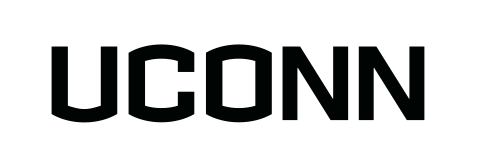 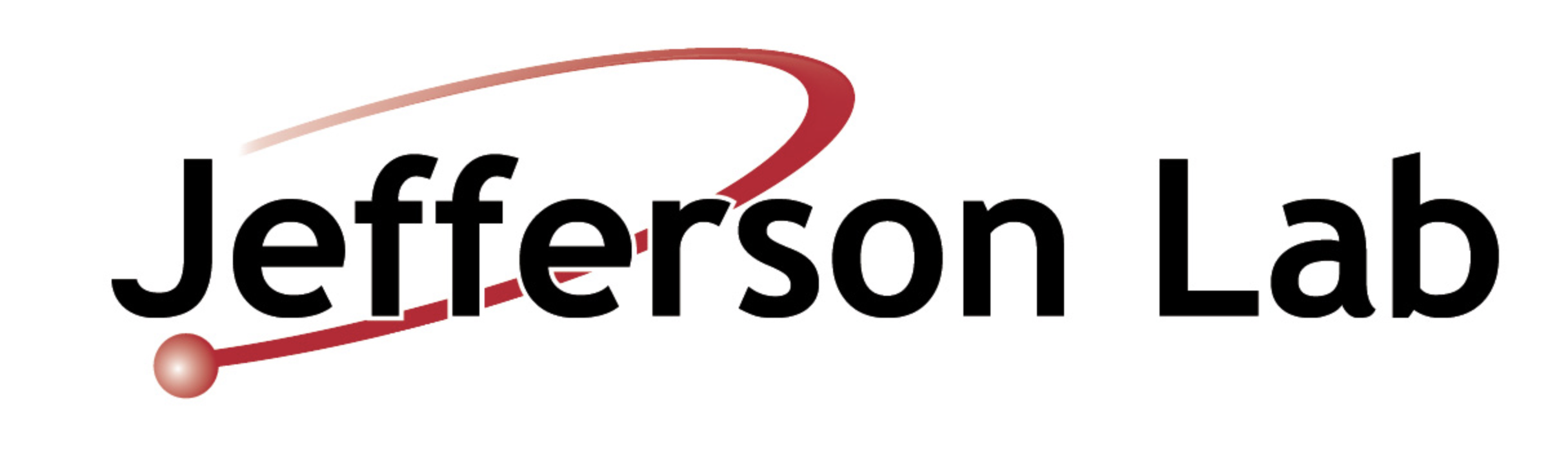 DC Voltage Filter Preliminary Design - 1 kHz Noise
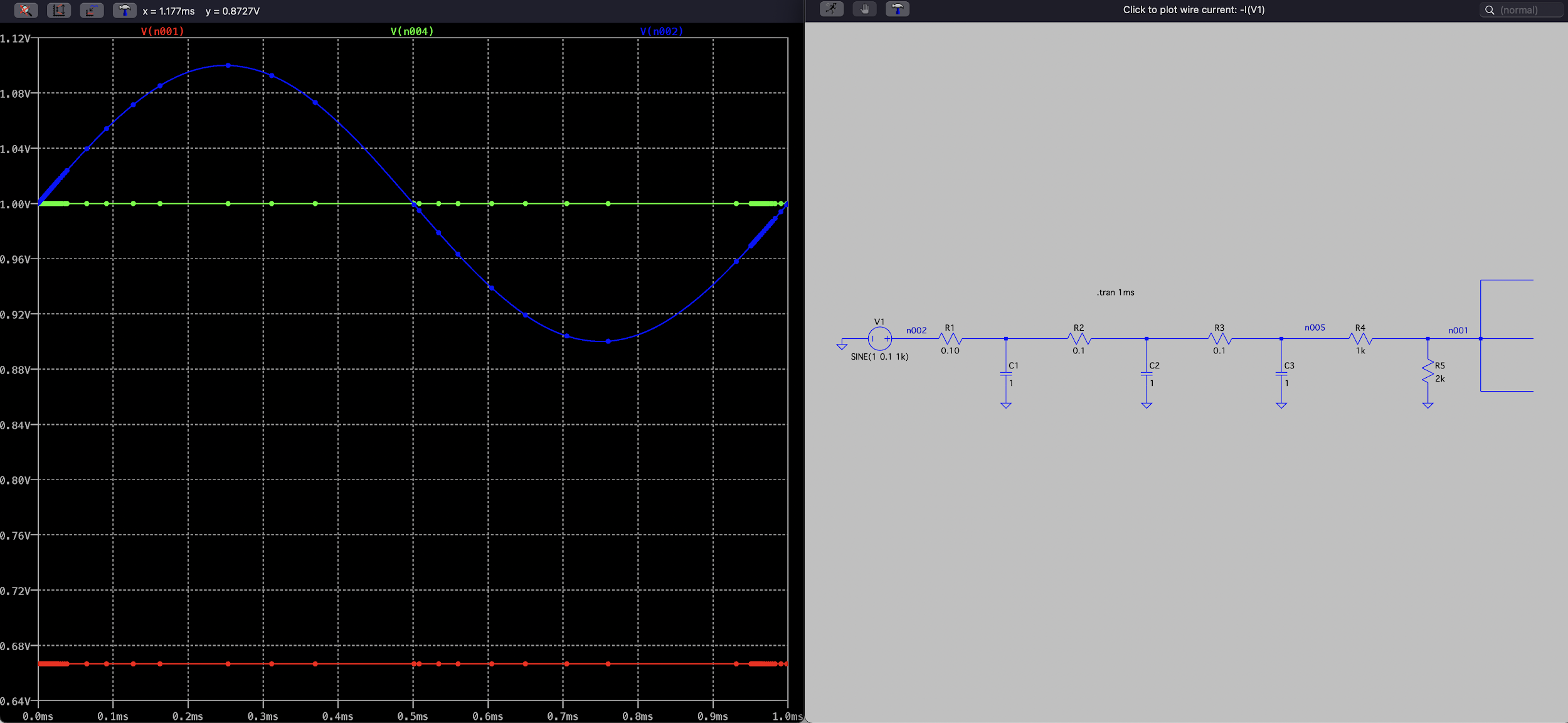 Input to circuit -> 1 V DC offset, 0.1 V Amp sine wave at 1kHz

R5 will be a trimpot
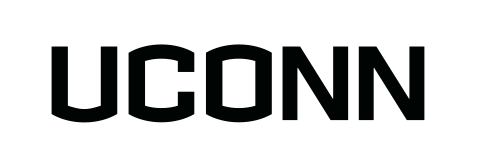 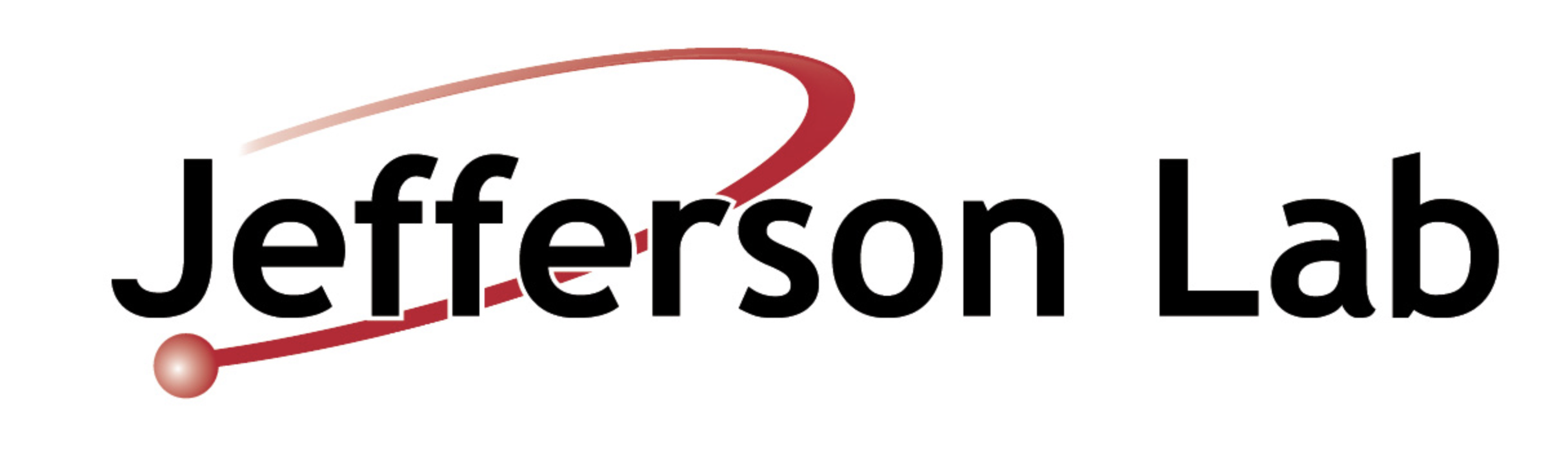 Modified PS706 DC Voltage Filter
Design specifications

Noise reduction factor
60 Hz:  1.86e-5
1 kHz:  4.03e-9
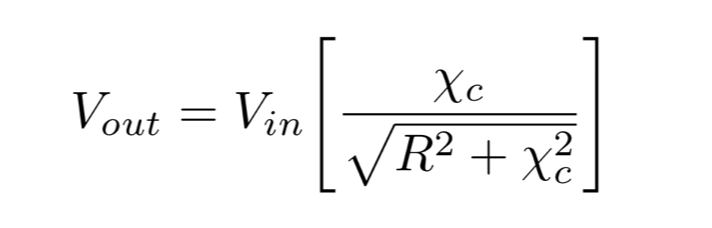 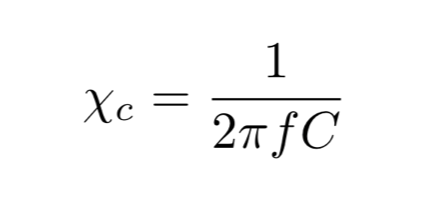 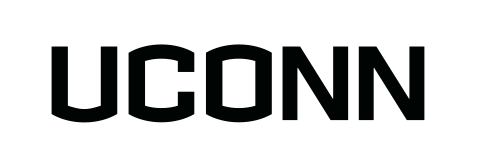 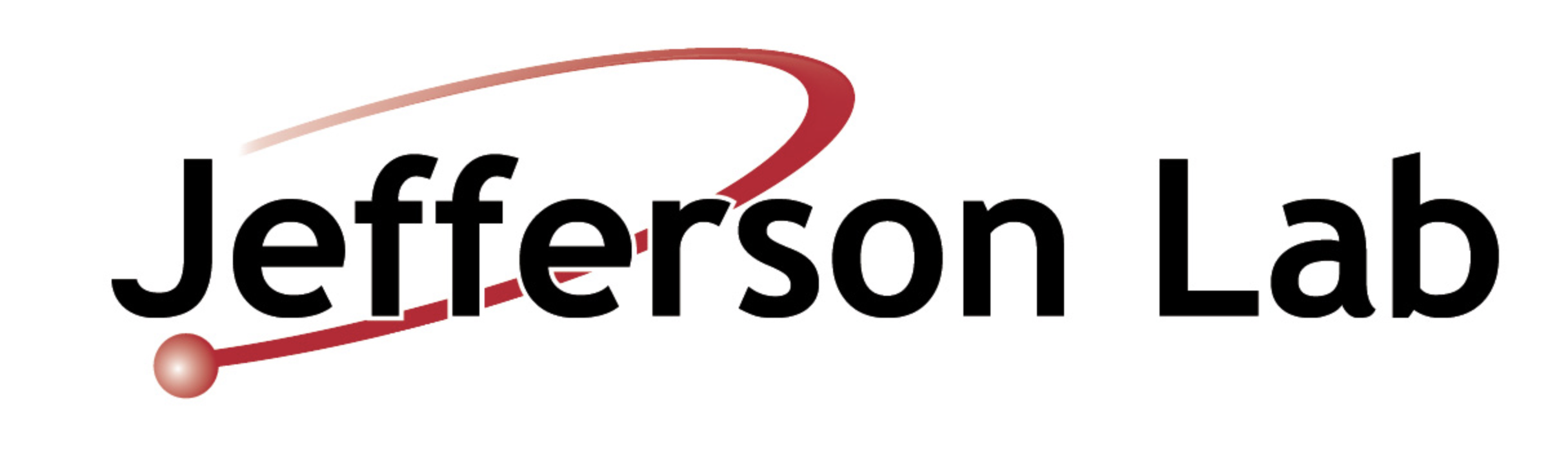